9 TIMES-TABLE AND DIVISION FACTS
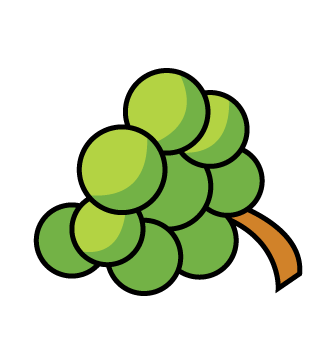 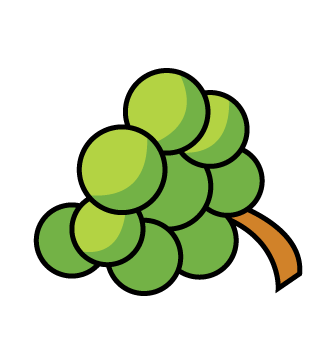 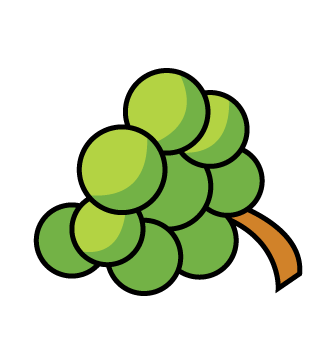 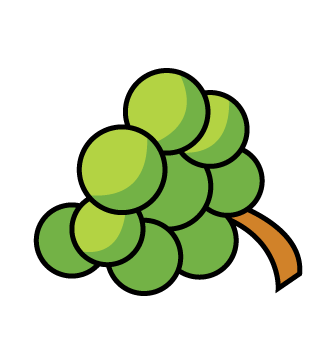 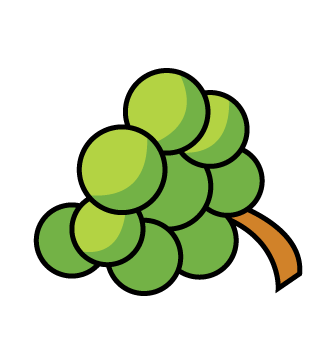 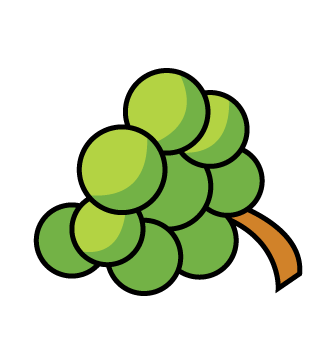 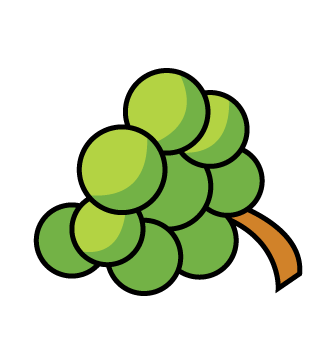 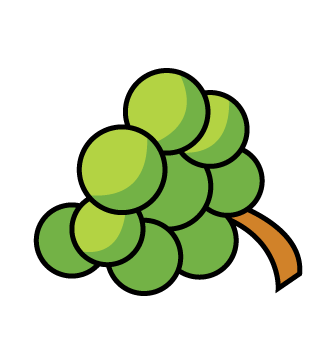 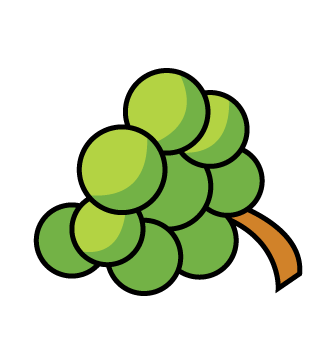 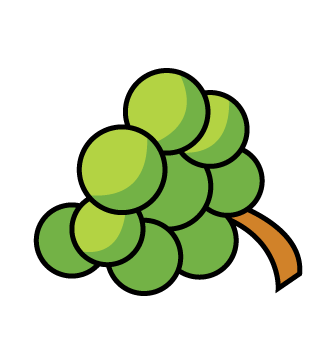 18 ones
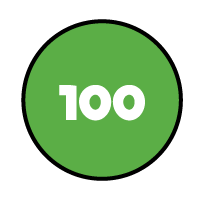 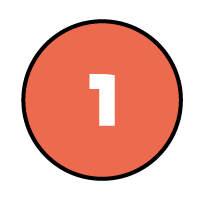 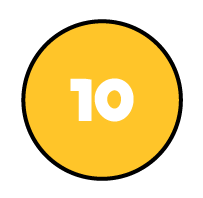 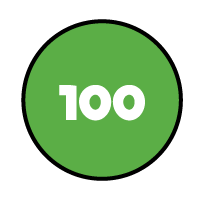 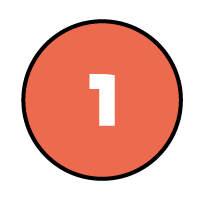 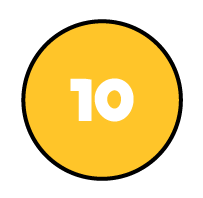 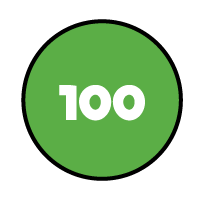 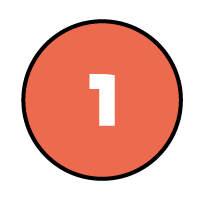 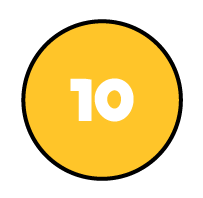 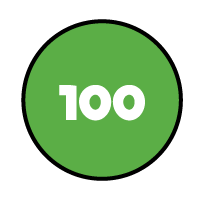 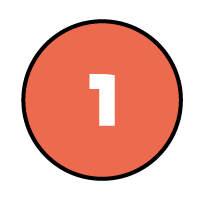 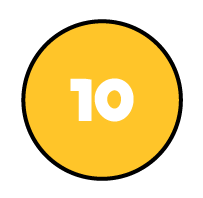 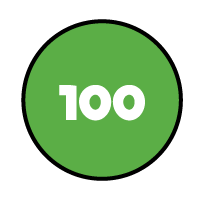 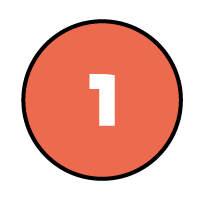 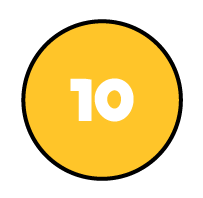 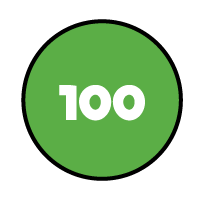 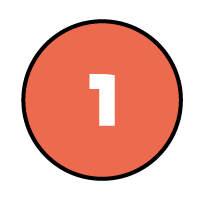 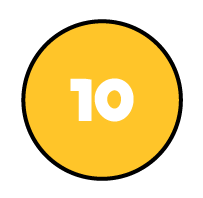 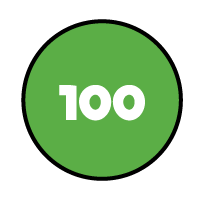 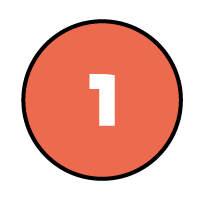 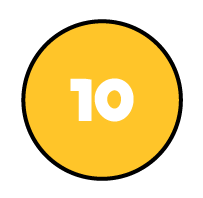 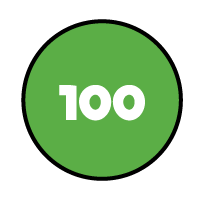 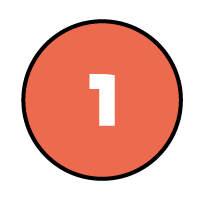 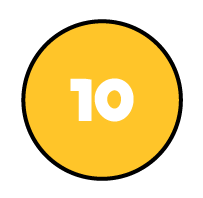 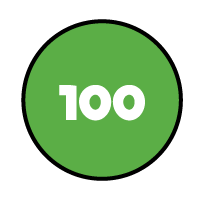 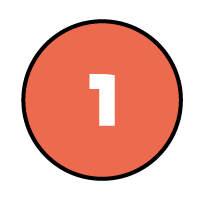 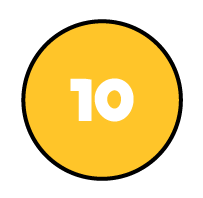 18 tens
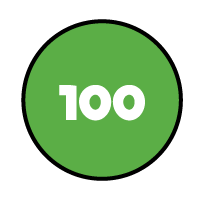 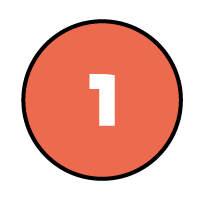 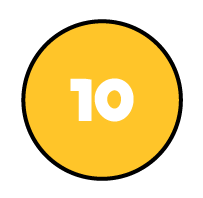 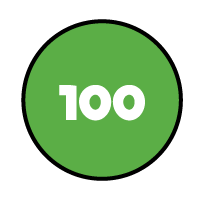 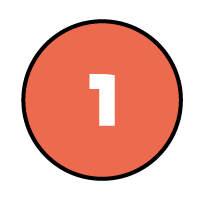 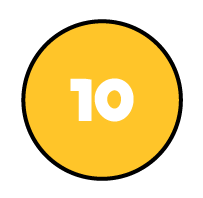 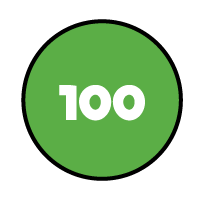 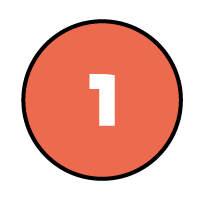 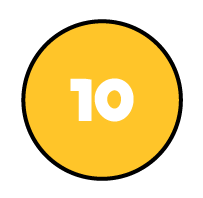 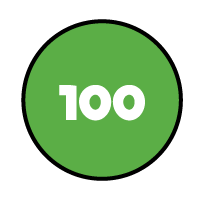 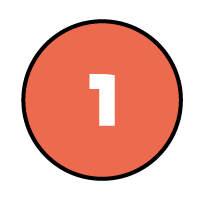 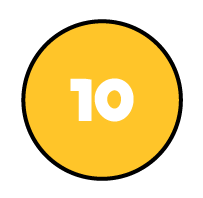 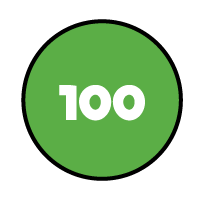 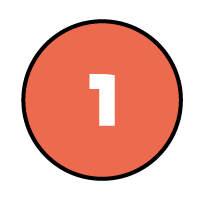 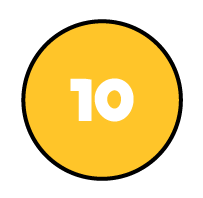 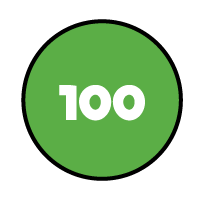 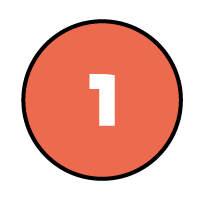 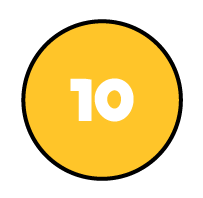 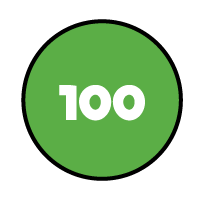 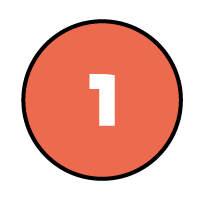 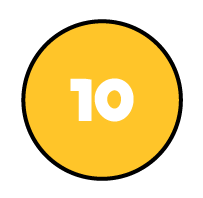 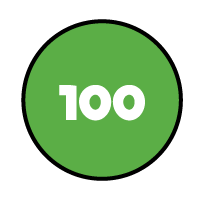 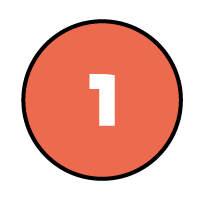 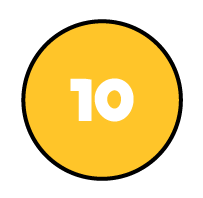 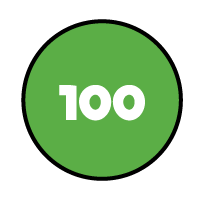 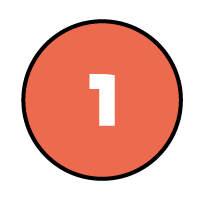 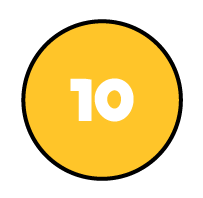 18 hundreds
18
180
1,800
189
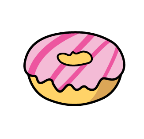 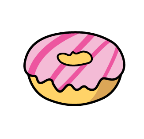 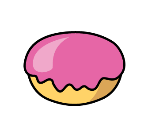 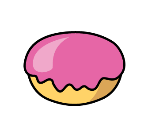 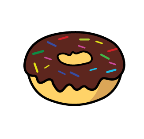 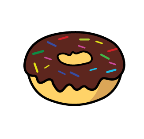 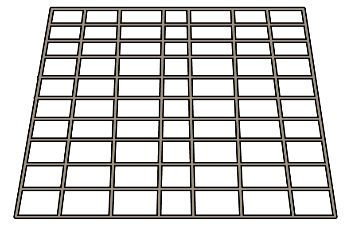 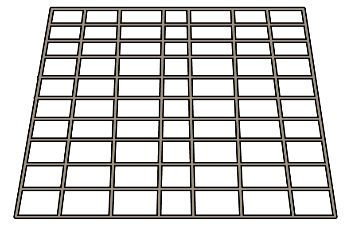 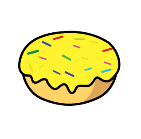 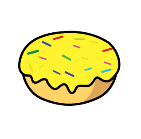 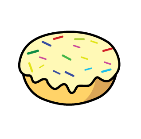 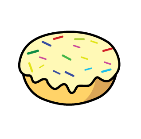 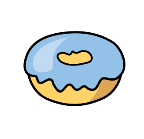 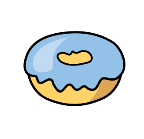 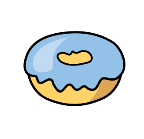 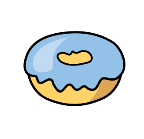 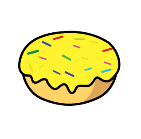 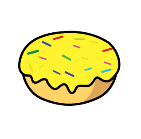 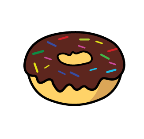 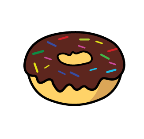 Tens	Ones
9
8
7
6
0
1
2
3
Tens
Ones
Ones
Ones
Tens
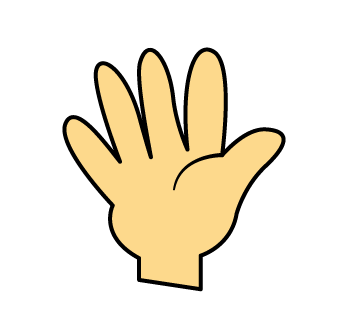 Tens
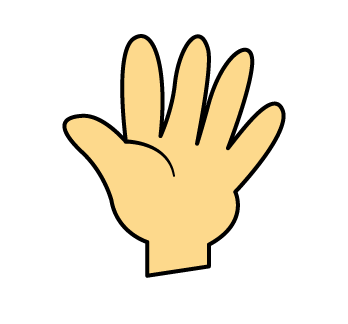 Ones
Tens
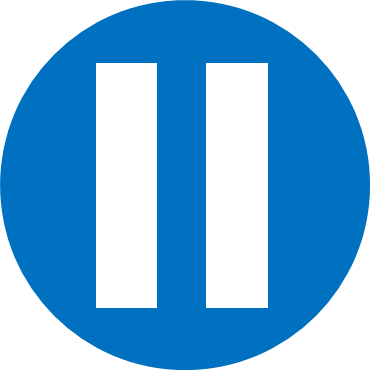 Have a think
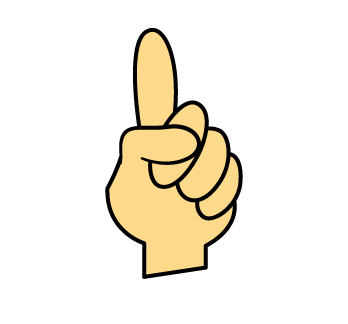 9
18
27
36
45
54
63
72
81
90
99
108
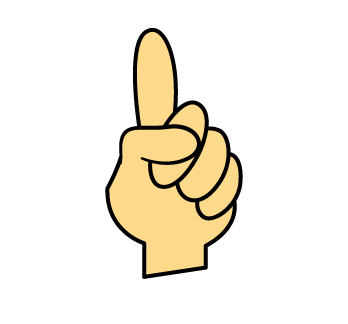 9
18
27
36
45
54
63
72
81
90
99
108
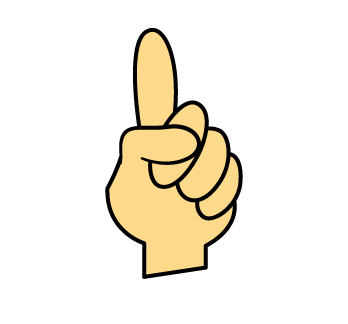 45
90
36
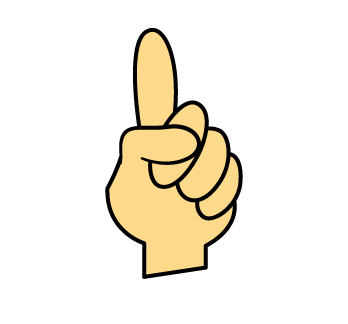 45
90
12
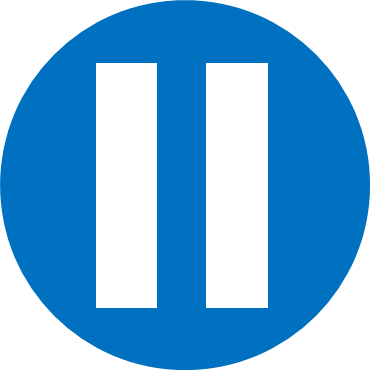 Have a think
19
What patterns do you notice?
46
Ones decrease by 1
So to find the next multiple of 9 I can add 10 and subtract 1
Tens increase by 1
Is this always the case?
Why is this the case?
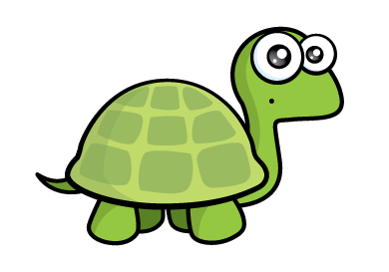 109
So if I know my 3 times-table I can multiply that by 3
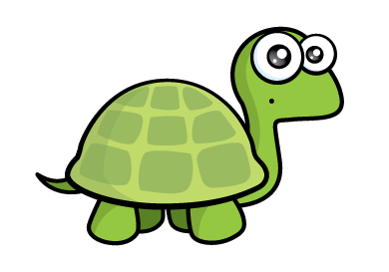 So I can multiply 
by 10 and then subtract 1 lot
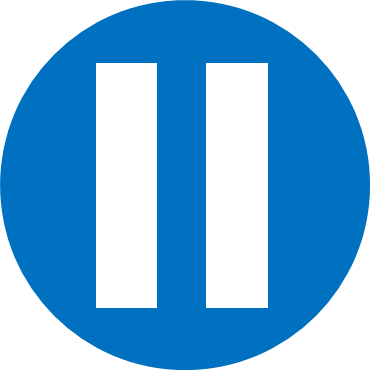 What do you notice?
Have a think
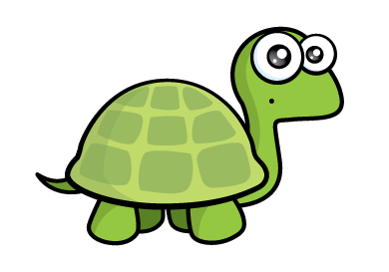 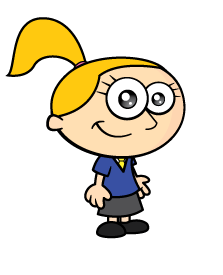 Using what you know about multiplying by 9, how could you solve this?
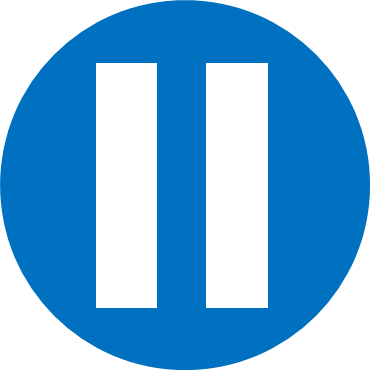 Have a think
21
9
10
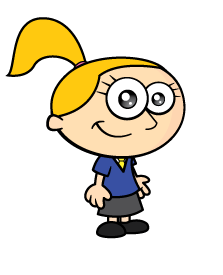 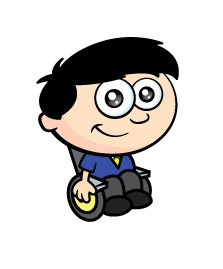 21
9
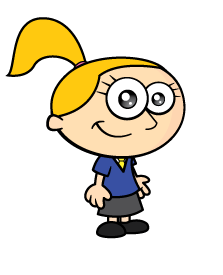 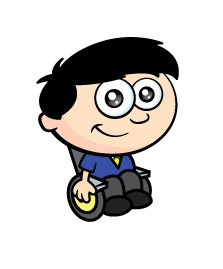 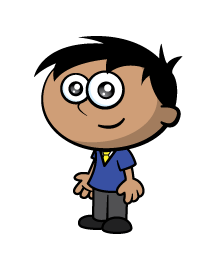 189
21
9
Have a go at the questions on the worksheet